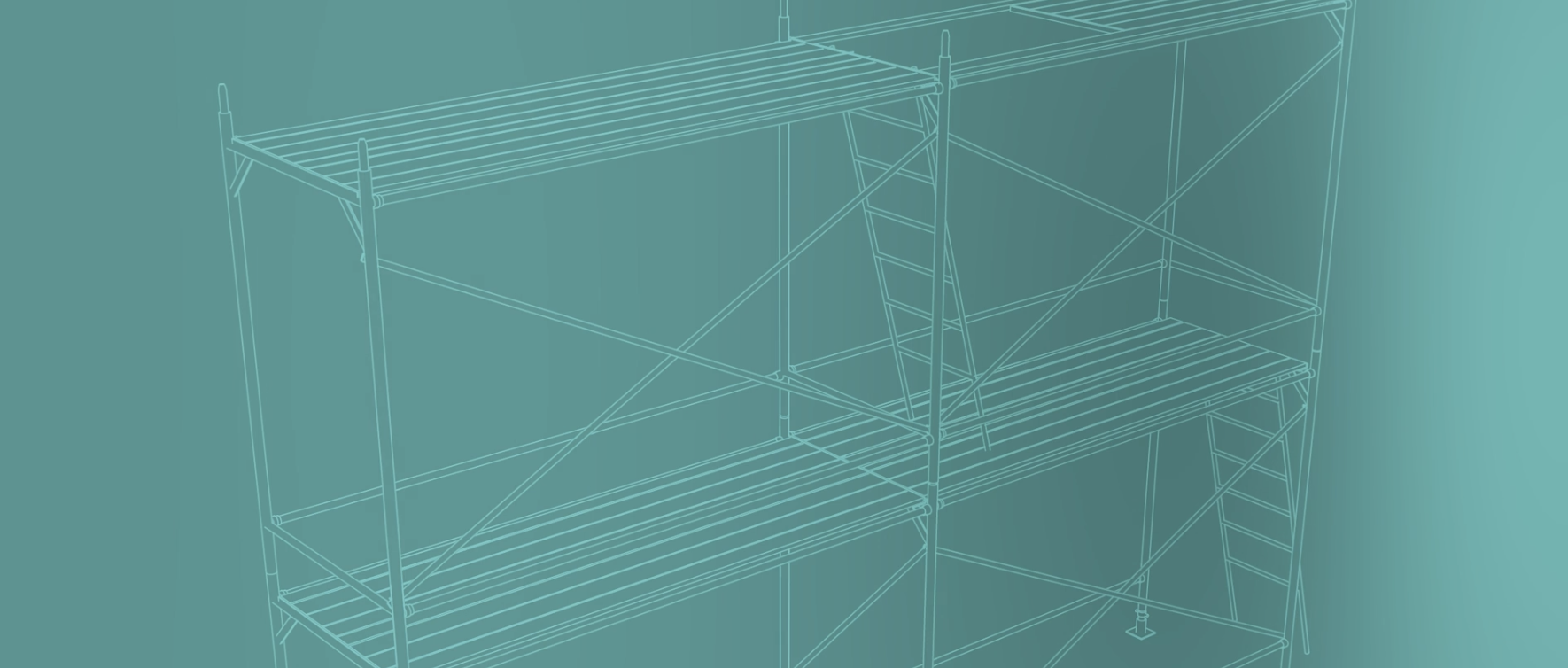 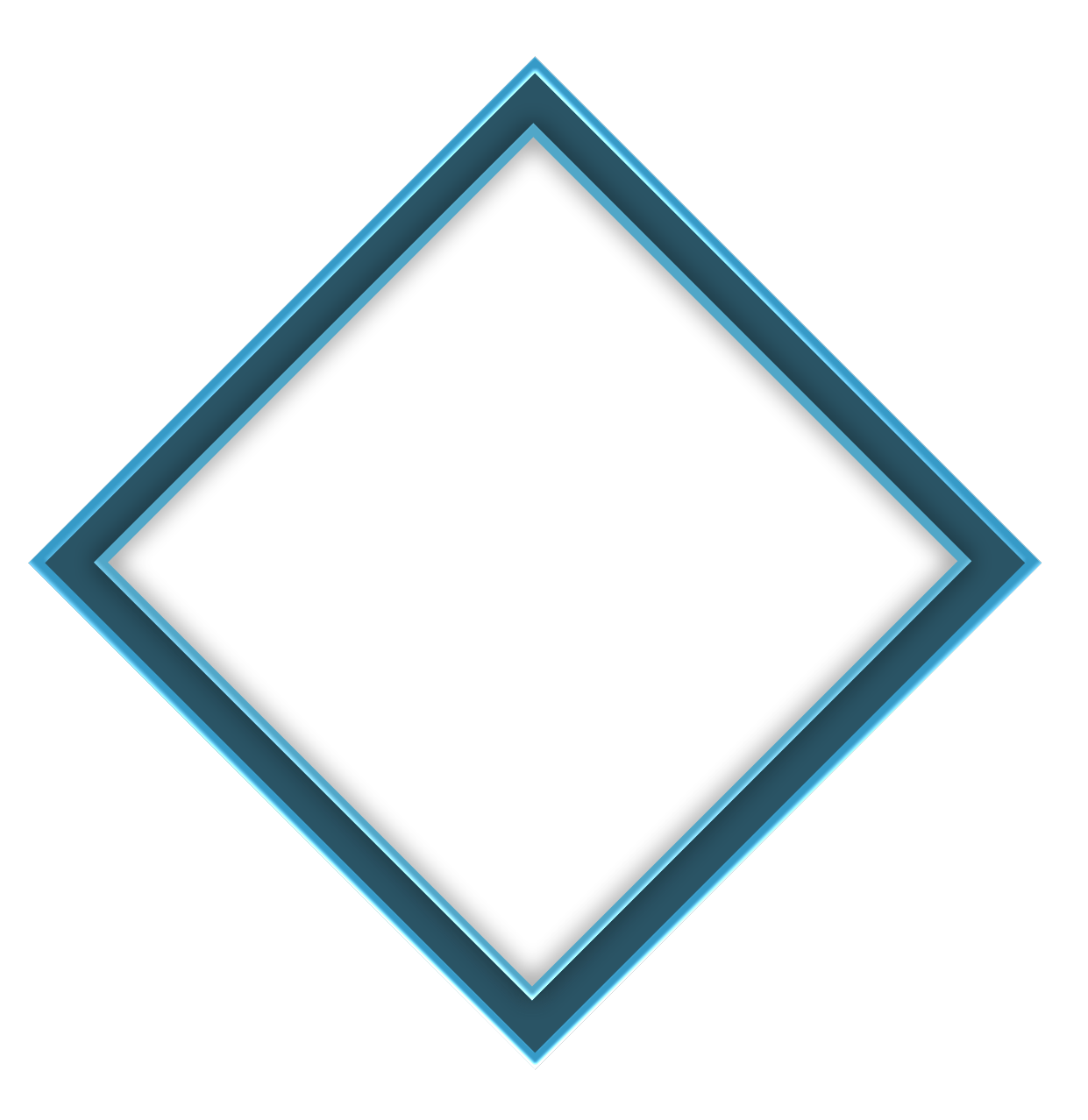 2025 SAFETY EXCELLENCE AWARDS | BEST PRACTICES SEMINAR
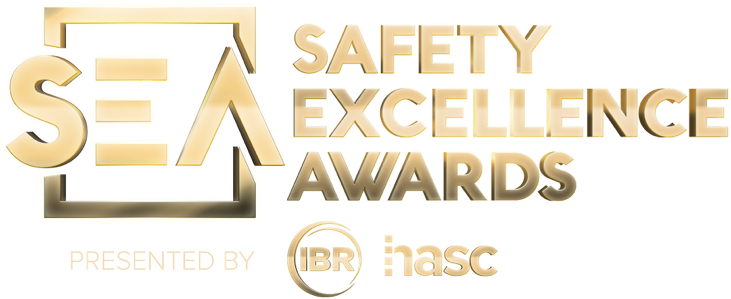 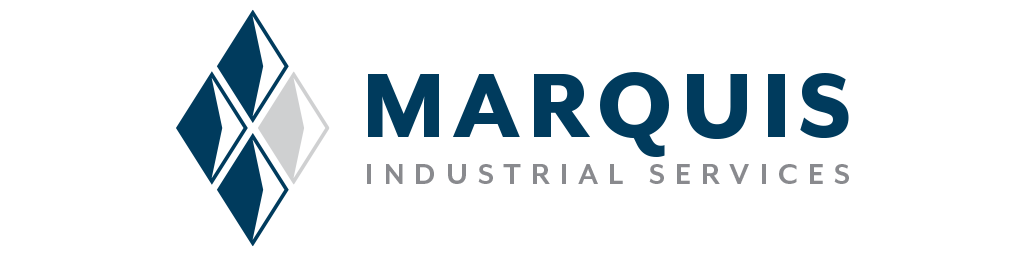 SOFT CRAFTS SMALL
BEST IN CLASS
Marquis Industrial Services is an independently owned and operated business that provides exceptional specialty services for asset integrity and construction projects, including facility maintenance, shutdowns, turnarounds, construction projects, and expansion projects. Whether your project is large or small, our experienced team supports customers in a variety of industries, including oil & gas, chemical, LNG, power, pulp & paper, mining, aerospace, and more. The company was formed in 2010 by a group of industry leaders with a vision of bringing back a sense of family to the workplace, taking pride in its people, work, and the communities in which we live and operate.
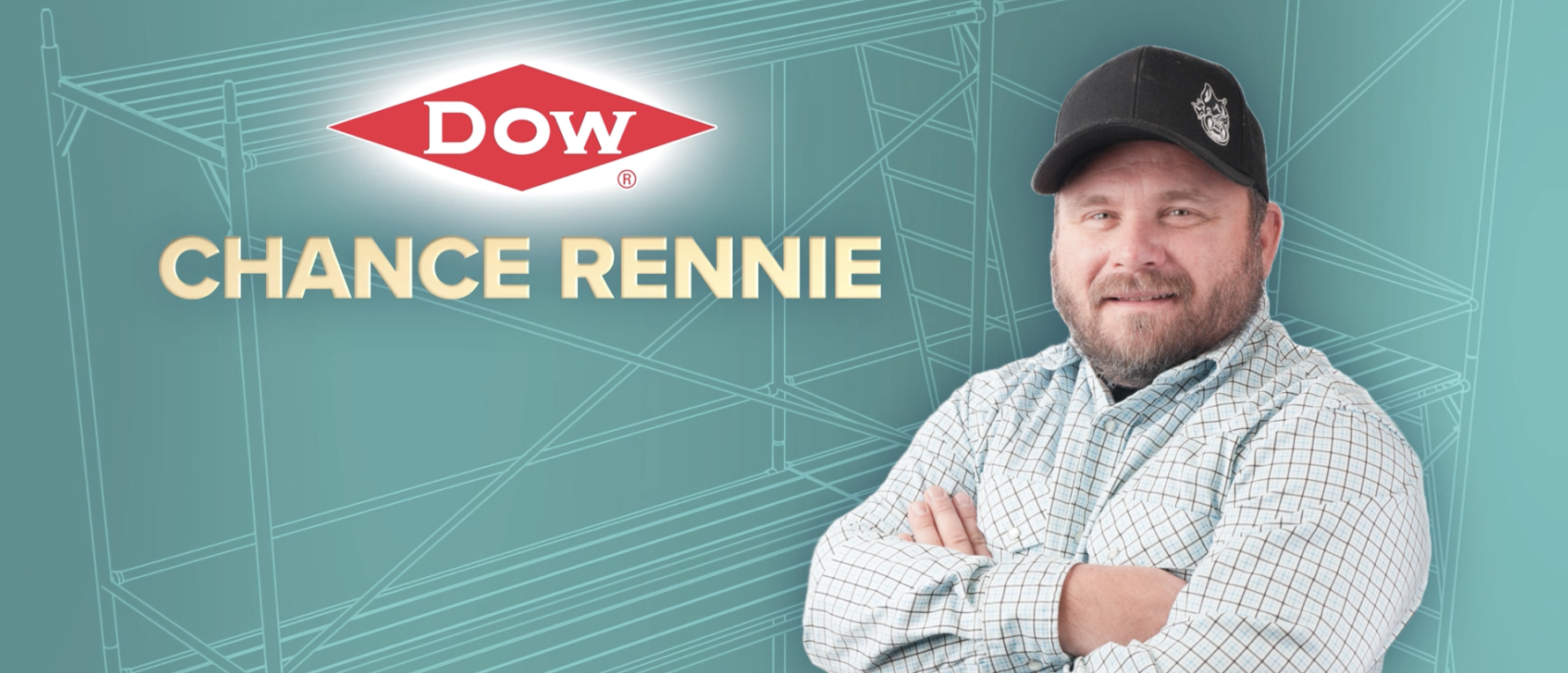 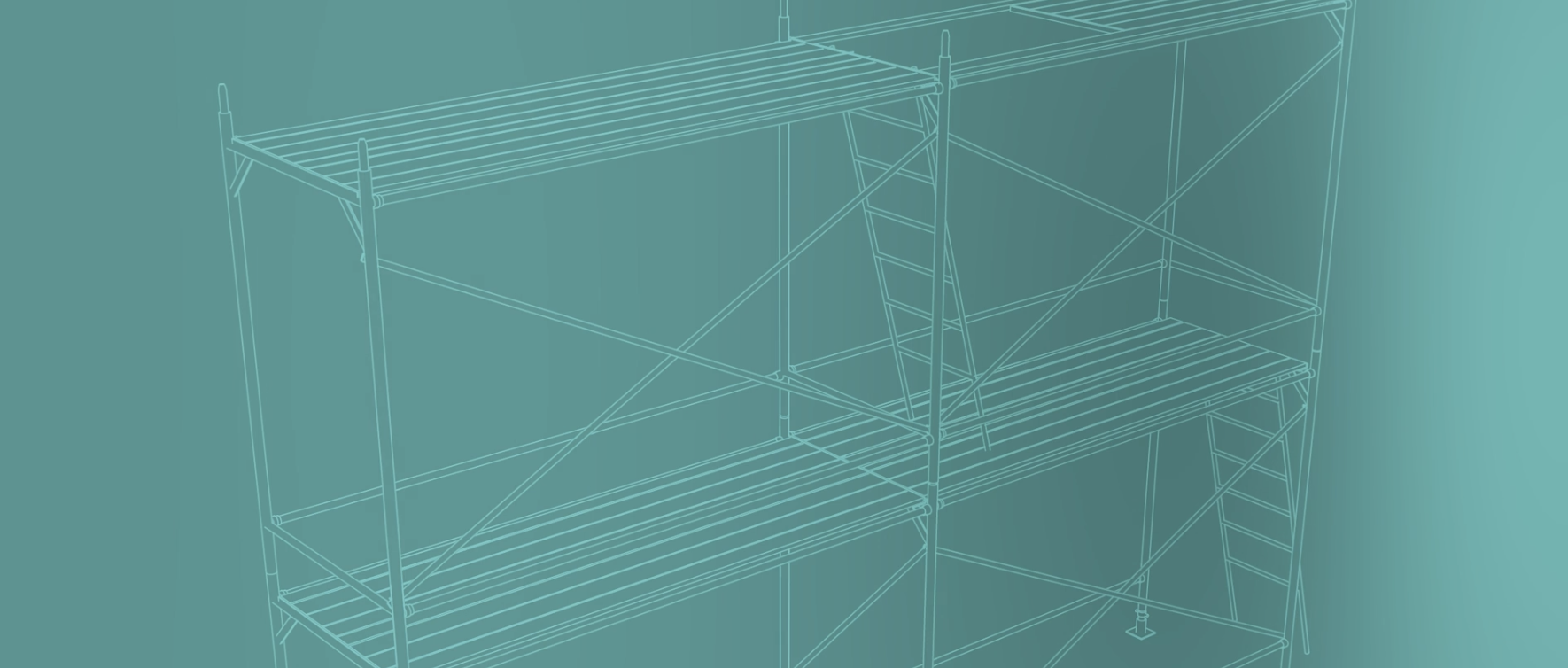 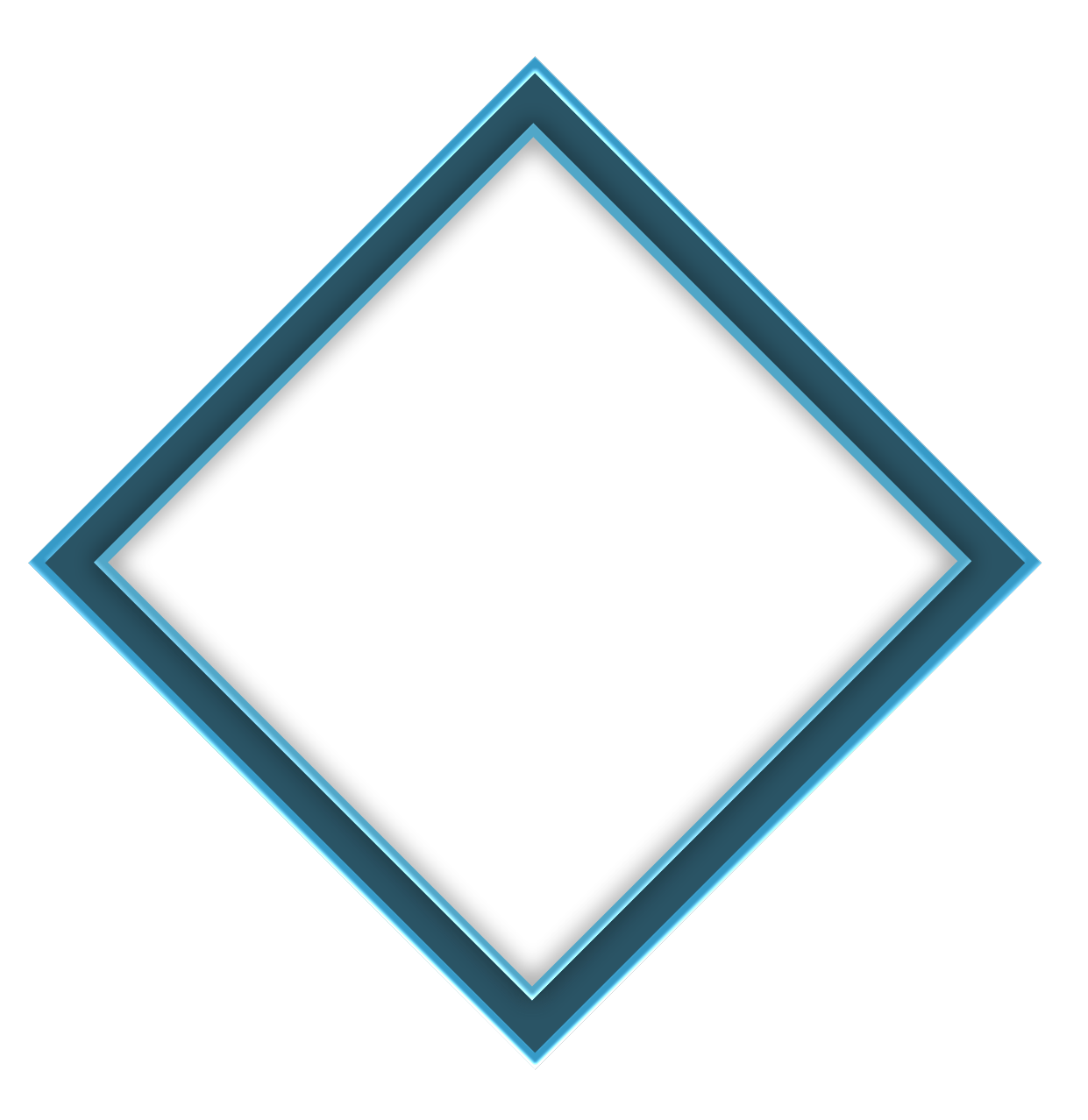 Building Tomorrow’s Workforce
AGENDA / OUTLINE
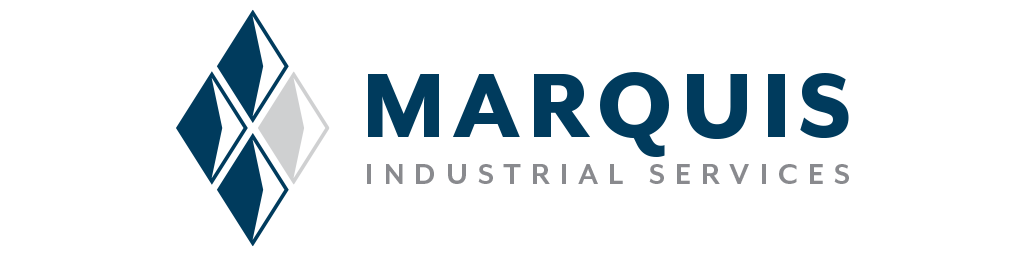 Purpose
Execution & Implementation
Benefits & Results
Examples
Future Use & Applications
Summary & Wrap Up
Q&A
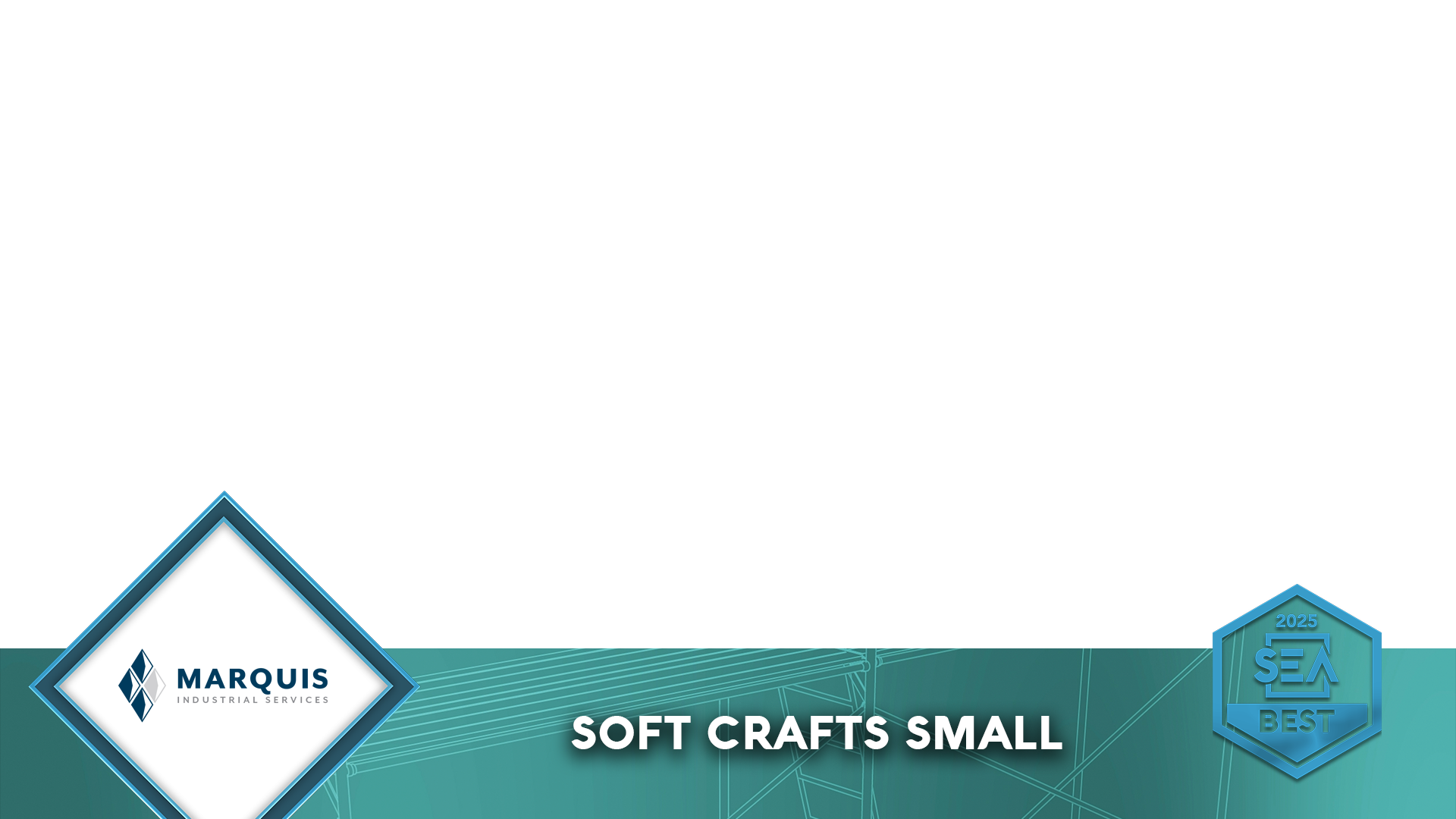 Brazosport College-SHEM Advisory Board
2025 SAFETY EXCELLENCE AWARDS | BEST PRACTICES SEMINAR
Curriculum Review
Student Evaluations
Guest Instructor
RCI Training
Pastries with the President
Student Development
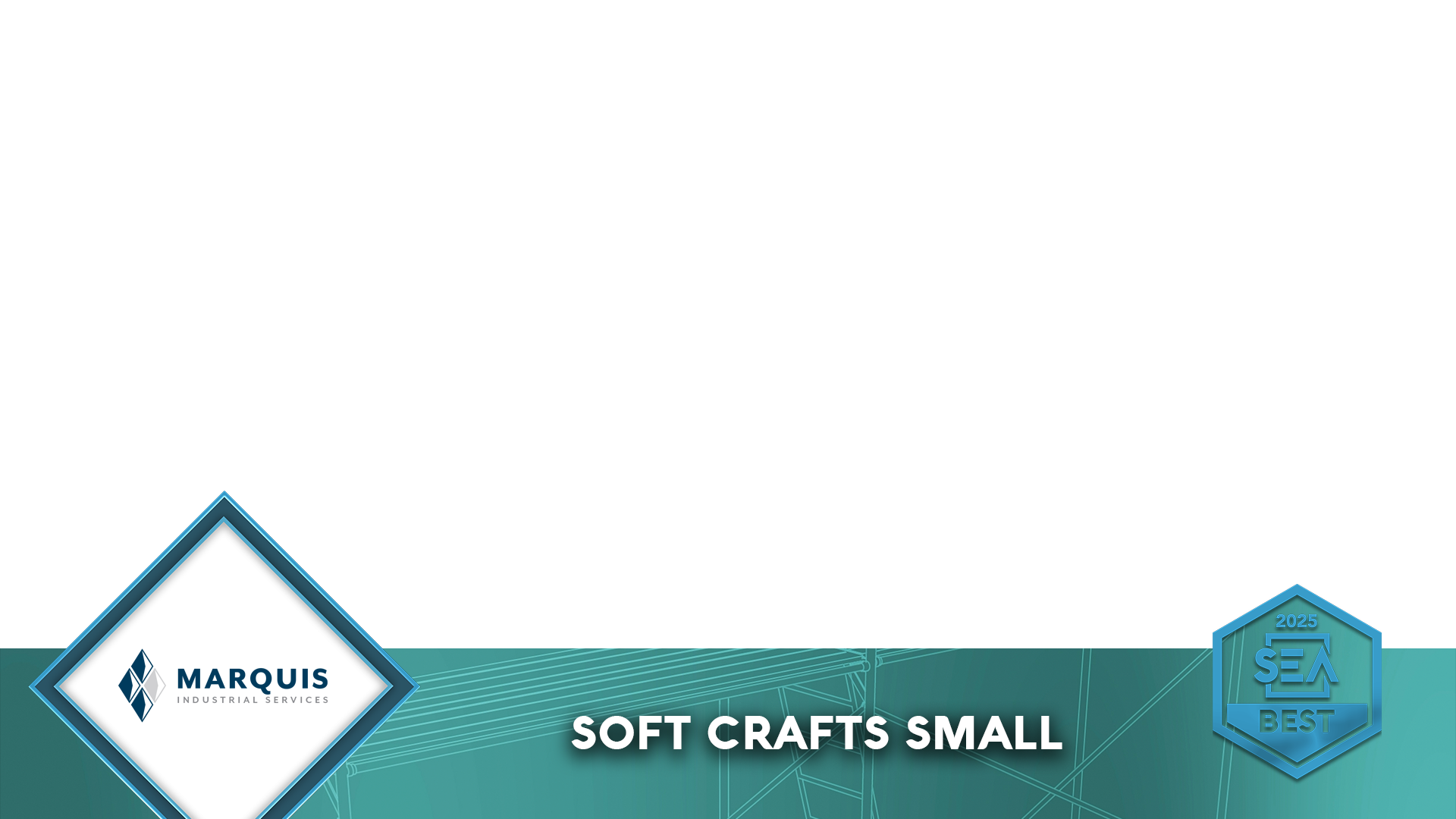 2025 SAFETY EXCELLENCE AWARDS | BEST PRACTICES SEMINAR
Controlled Audits/Inspections
Shop Audits
Blasting/coatings
Fabrication
Worker behavior
Exit Plans
Intervention communication
Inspections
Tools
Chemical/paint storage
Fire Extinguisher
First Aid Kits
Harness/Lanyard
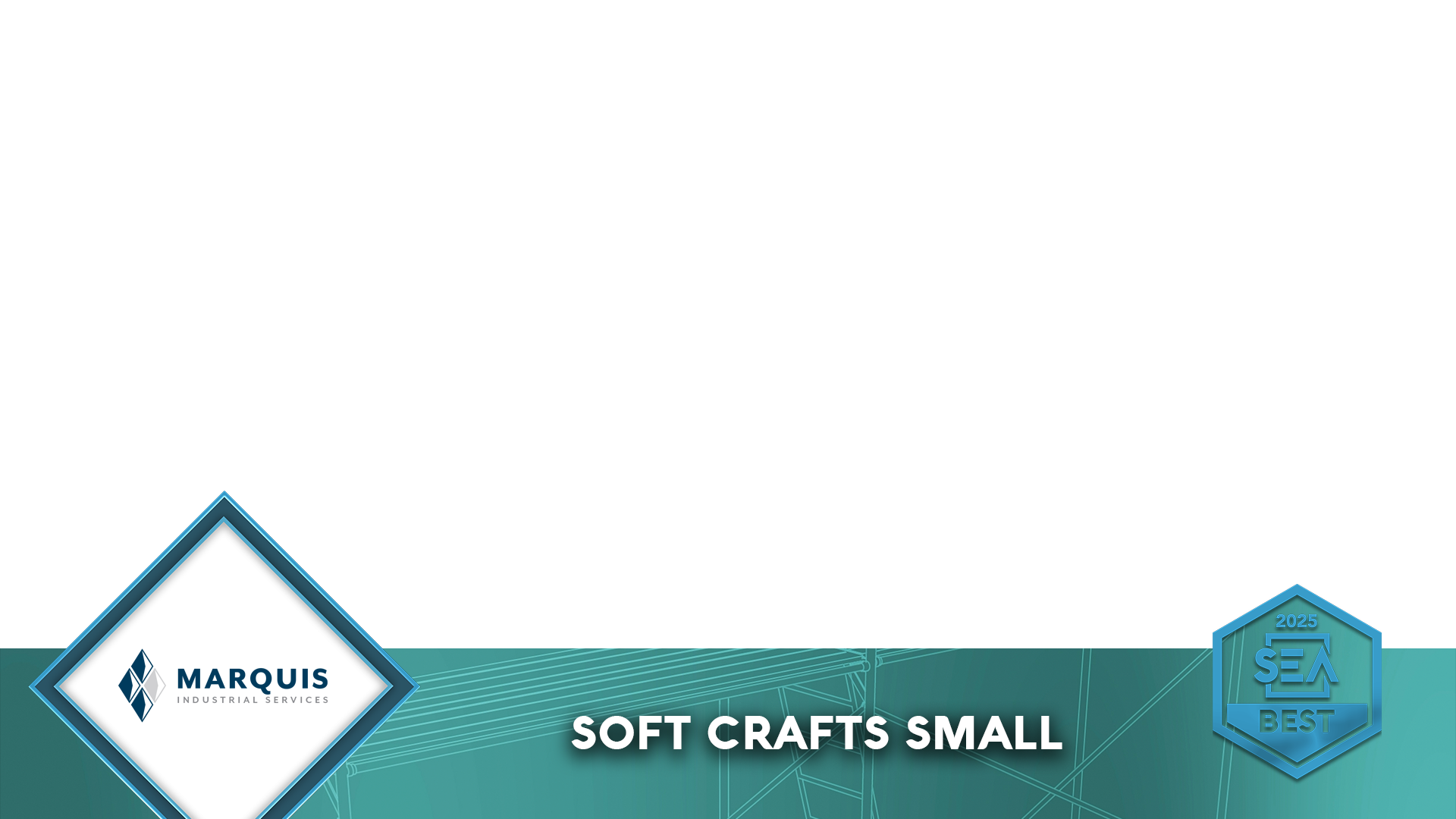 2025 SAFETY EXCELLENCE AWARDS | BEST PRACTICES SEMINAR
Reviewing Data
Trends
Review how audit data feeds trends
Review trends that their audits supports
Discuss how audit data is used
Audit Tool
Enter audit findings in SWAP Tool
Functionality of data collecting
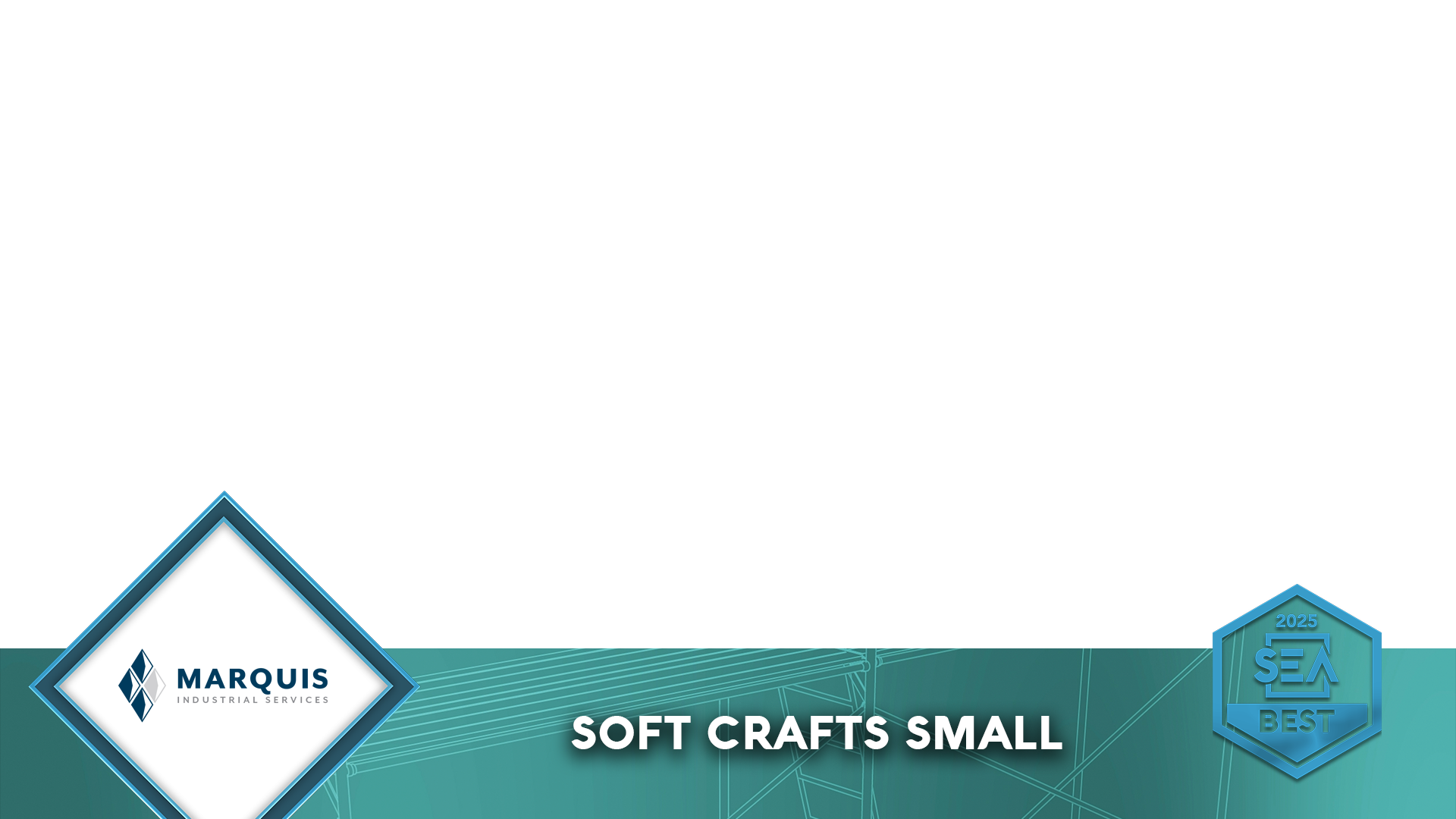 2025 SAFETY EXCELLENCE AWARDS | BEST PRACTICES SEMINAR
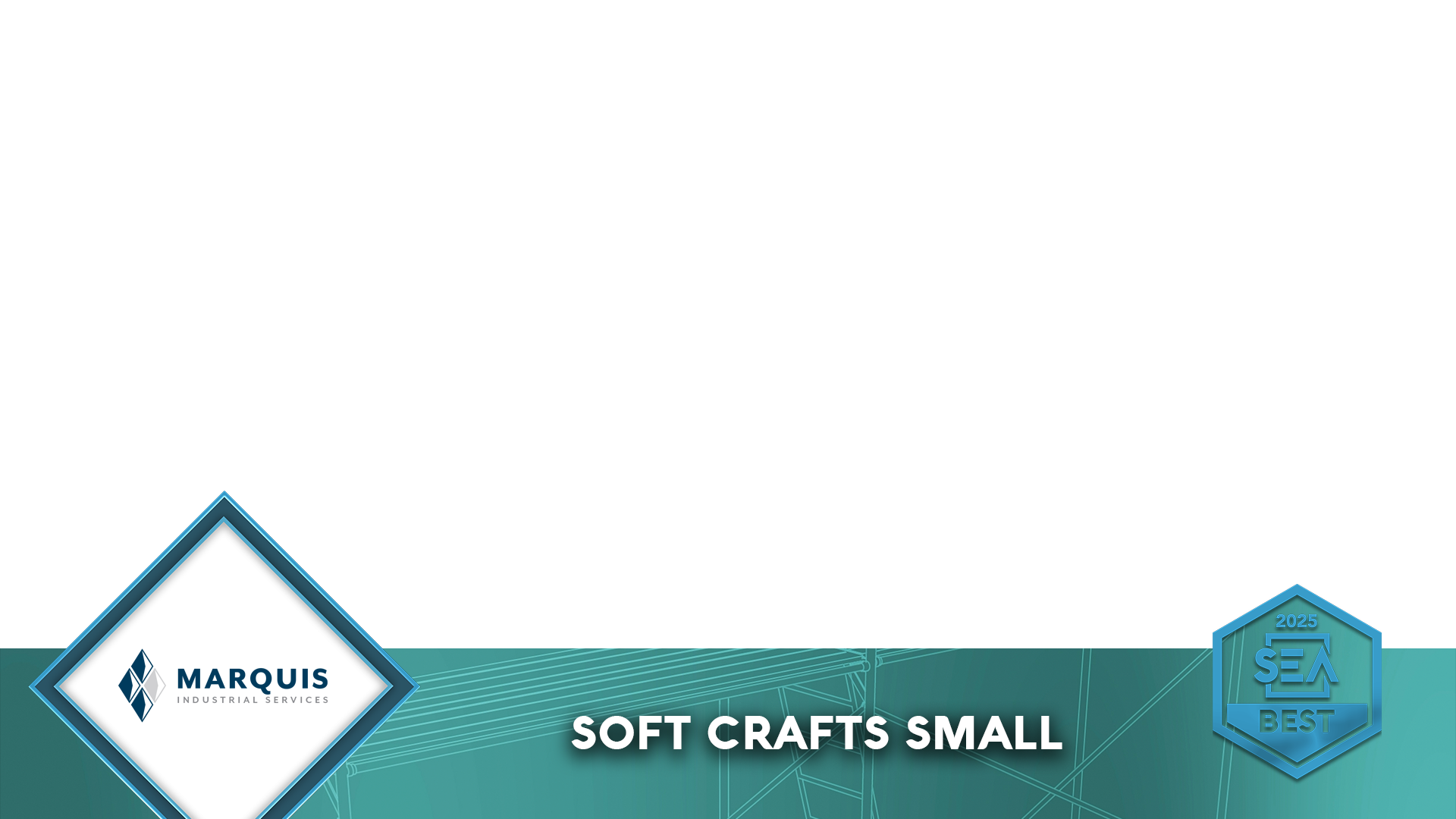 Meet Lorena Mendoza
2025 SAFETY EXCELLENCE AWARDS | BEST PRACTICES SEMINAR
Hybrid EHS Technician

CSST
IBR SEA Auditor
OSHA 29CFR 1910 29CFR 1926
Basic & Advanced Certificate-Safety, Health & Environmental Management-Brazosport College
A.S. Safety, Heath, and Environmental Management Program Brazosport College-Graduate 2026
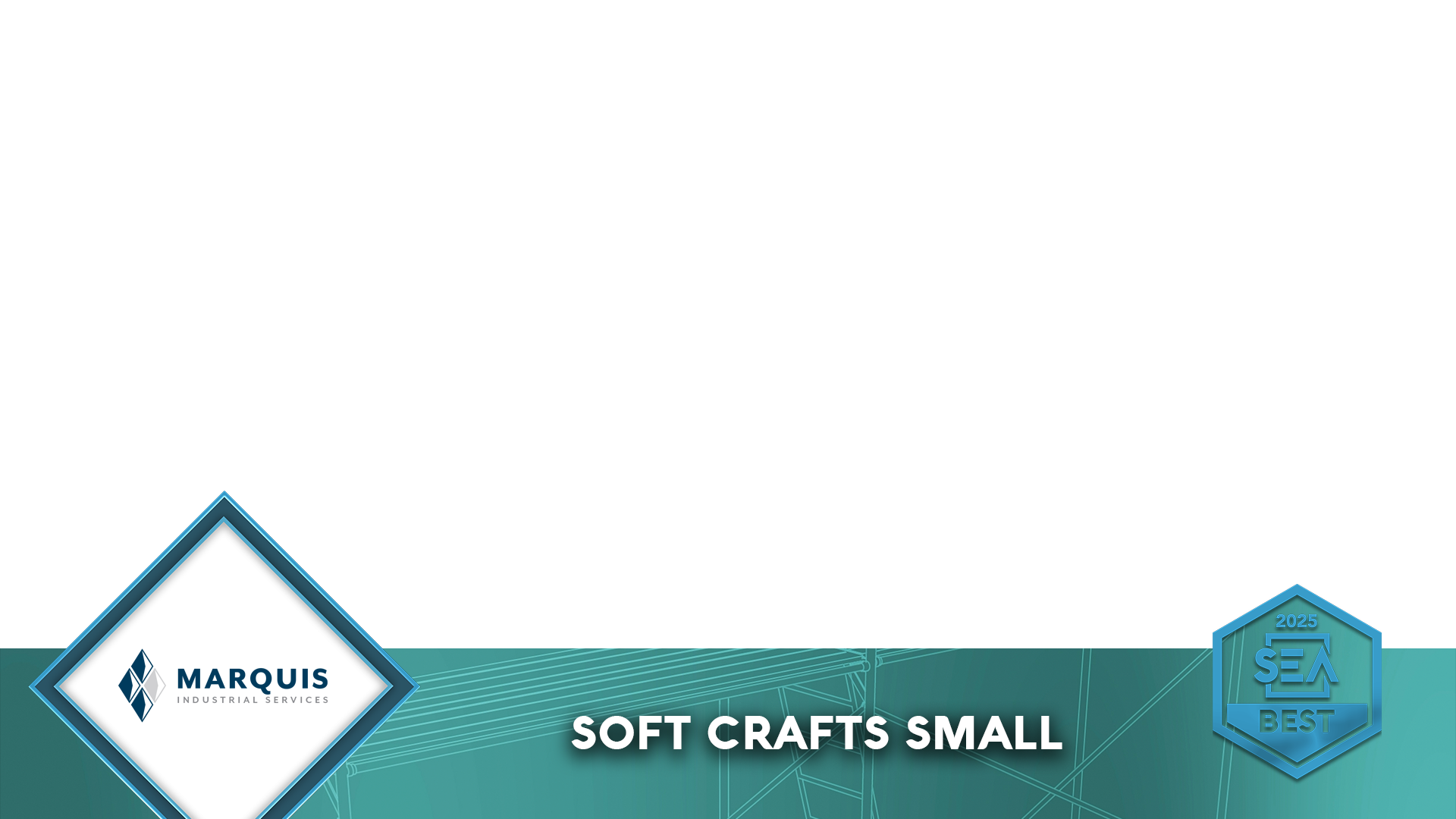 2025 SAFETY EXCELLENCE AWARDS | BEST PRACTICES SEMINAR
Questions?
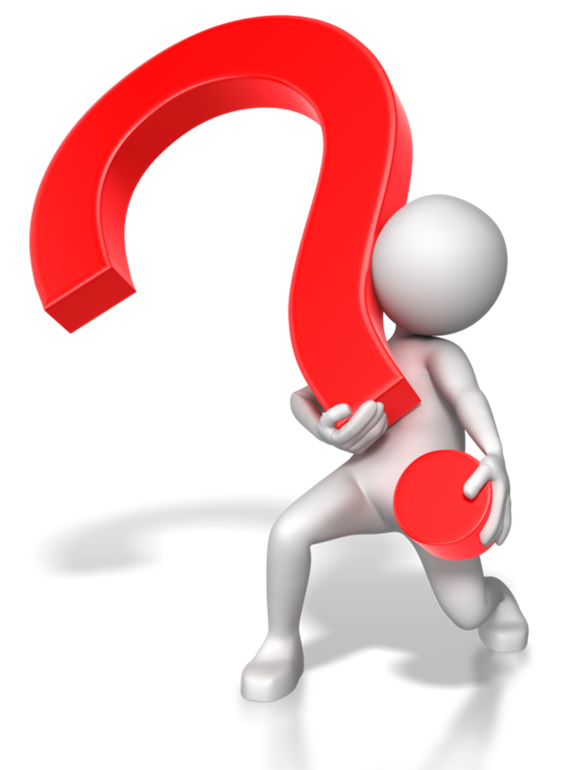